CS 152 Computer Architecture and EngineeringCS252 Graduate Computer Architecture Lecture 2 - Simple Machine Implementations
Krste Asanovic
Electrical Engineering and Computer Sciences
University of California at Berkeley

http://www.eecs.berkeley.edu/~krste
http://inst.eecs.berkeley.edu/~cs152
Last Time in Lecture 1
Computer Architecture >> ISAs and RTL
CS152 is about interaction of hardware and software, and design of appropriate abstraction layers
Technology and Applications shape Computer Architecture
History provides lessons for the future
First 130 years of CompArch, from Babbage to IBM 360
Move from calculators (no conditionals) to fully programmable machines
Rapid change started in WWII (mid-1940s), move from electro-mechanical to pure electronic processors
Cost of software development becomes a large constraint on architecture (need compatibility)
IBM 360 introduces notion of “family of machines” running same ISA but very different implementations
Six different machines released on same day (April 7, 1964)
“Future-proofing” for subsequent generations of machine
2
Instruction Set Architecture (ISA)
The contract between software and hardware
Typically described by giving all the programmer-visible state (registers + memory) plus the semantics of the instructions that operate on that state
IBM 360 was first line of machines to separate ISA from implementation (aka. microarchitecture)
Many implementations possible for a given ISA
E.g., Soviets built code-compatible clones of the IBM360, as did Amdahl after he left IBM.
E.g.2., AMD, Intel, VIA processors run the AMD64 ISA
E.g.3: many cellphones use the ARM ISA with implementations from many different companies including Apple, Qualcomm, Samsung, Huawei, etc.
We use RISC-V as standard ISA in class (www.riscv.org)
Many companies and open-source projects build RISC-V implementations
3
ISA to Microarchitecture Mapping
ISA often designed with particular microarchitectural style in mind, e.g.,
Accumulator  hardwired, unpipelined
CISC	 microcoded
RISC	 hardwired, pipelined
VLIW 	 fixed-latency in-order parallel pipelines
JVM 	 software interpretation
But can be implemented with any microarchitectural style
Intel Ivy Bridge: hardwired pipelined CISC (x86) machine (with some microcode support)
Spike: Software-interpreted RISC-V machine
ARM Jazelle: A hardware JVM processor
This lecture: a microcoded RISC-V machine
4
Why Learn Microprogramming?
To show how to build very small processors with complex ISAs
To help you understand where CISC* machines came from
Because still used in common machines (x86, IBM360, PowerPC)
As a gentle introduction into machine structures
To help understand how technology drove the move to RISC*


* “CISC”/”RISC” names much newer than style of machines they refer to.
5
Control versus Datapath
Processor designs can be split between datapath, where numbers are stored and arithmetic operations computed, and control, which sequences operations on datapath
Biggest challenge for early computer designers was getting control circuitry correct
Maurice Wilkes invented the idea of microprogramming to design the control unit of a processor for EDSAC-II, 1958
Foreshadowed by Babbage’s “Barrel” and mechanisms in earlier programmable calculators
Control
Datapath
Instruction
Control Lines
Condition?
Registers
ALU
Inst. Reg.
PC
Busy?
Address
Data
Main Memory
6
Microcoded CPU
Next State
µPC
Microcode ROM
(holds fixed µcode instructions)
Decoder
Condition
Opcode
Busy?
Control Lines
Datapath
Address
Data
Main Memory
(holds user program written in macroinstructions, e.g., x86, RISC-V)
7
Technology Influence
When microcode appeared in 1950s, different technologies for:
Logic: Vacuum Tubes
Main Memory: Magnetic cores
Read-Only Memory: Diode matrix, punched metal cards, …
Logic very expensive compared to ROM or RAM
ROM cheaper than RAM
ROM much faster than RAM
8
RISC-V ISA
New  fifth-generation RISC design from UC Berkeley
Realistic & complete ISA, but open & small
Not over-architected for a certain implementation style
Both 32-bit (RV32) and 64-bit (RV64) address-space variants
Designed for multiprocessing
Efficient instruction encoding
Easy to subset/extend for education/research
RISC-V spec available on Foundation website and github
Increasing momentum with industry adoption

Please see CS61C Fall 2017, Lectures 5-7 for RISC-V ISA review:
http://inst.eecs.berkeley.edu/~cs61c/fa17/
9
RV32 Processor State
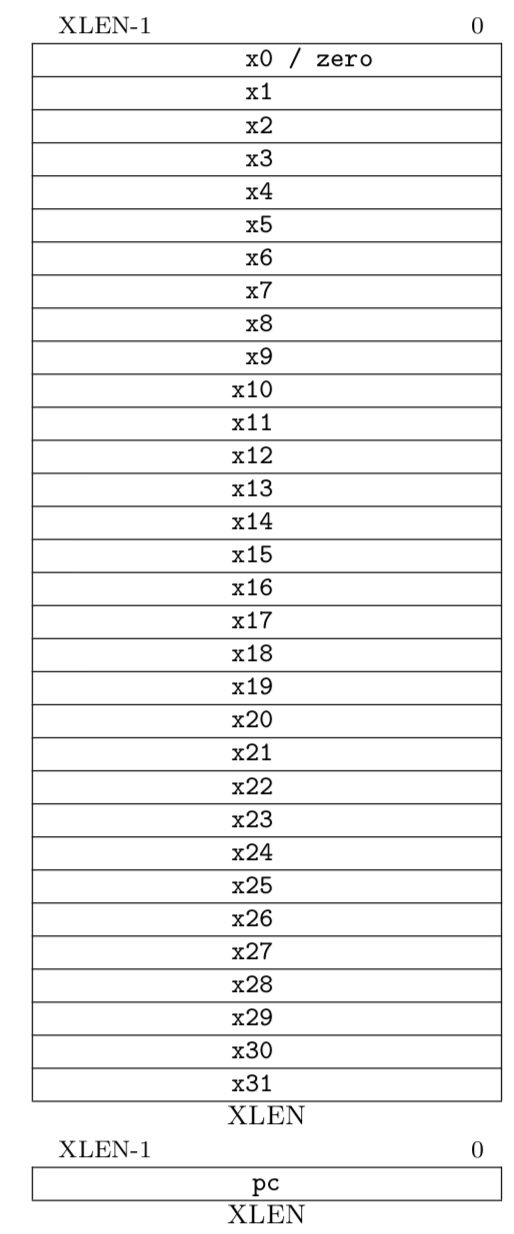 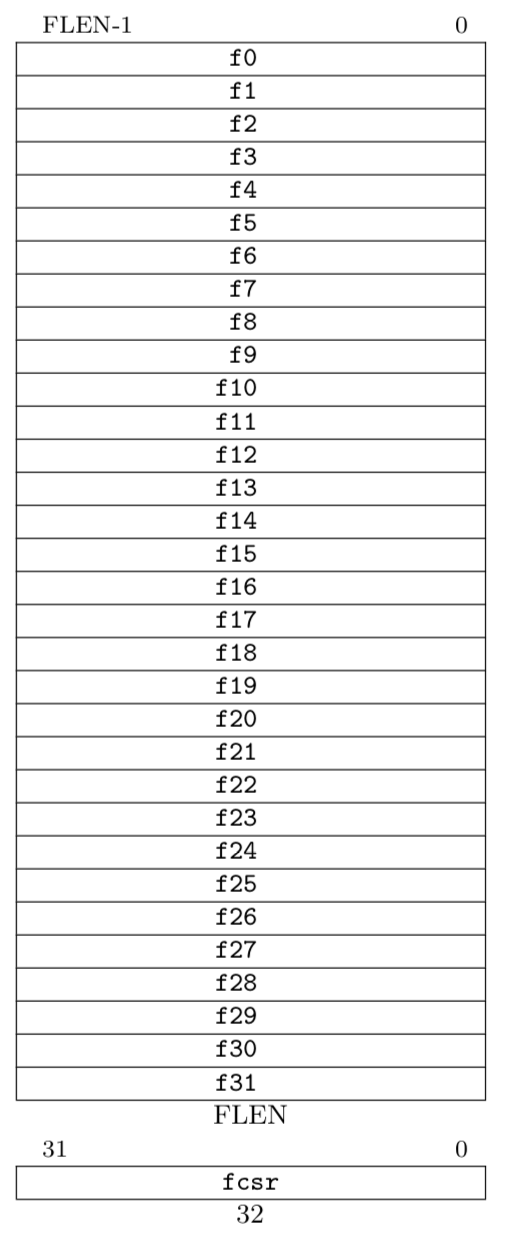 Program counter (pc)

32x32-bit integer registers (x0-x31)
 x0 always contains a 0

32 floating-point (FP) registers (f0-f31)
 each can contain a single- or double-precision FP value (32-bit or 64-bit IEEE FP)

FP status register (fcsr), used for FP rounding mode & exception reporting
10
RISC-V Instruction Encoding
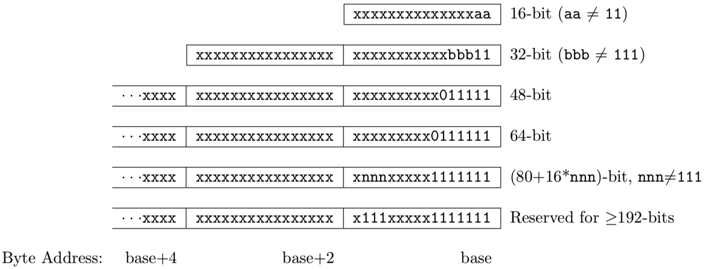 Can support variable-length instructions.
Base instruction set (RV32) always has fixed 32-bit instructions lowest two bits = 112
All branches and jumps have targets at 16-bit granularity (even in base ISA where all instructions are fixed 32 bits)
11
RISC-V Instruction Formats
7-bit opcode field (but low 2 bits =112)
Additional opcode bits/immediate
Destination Reg.
Reg. Source 2
Reg. Source 1
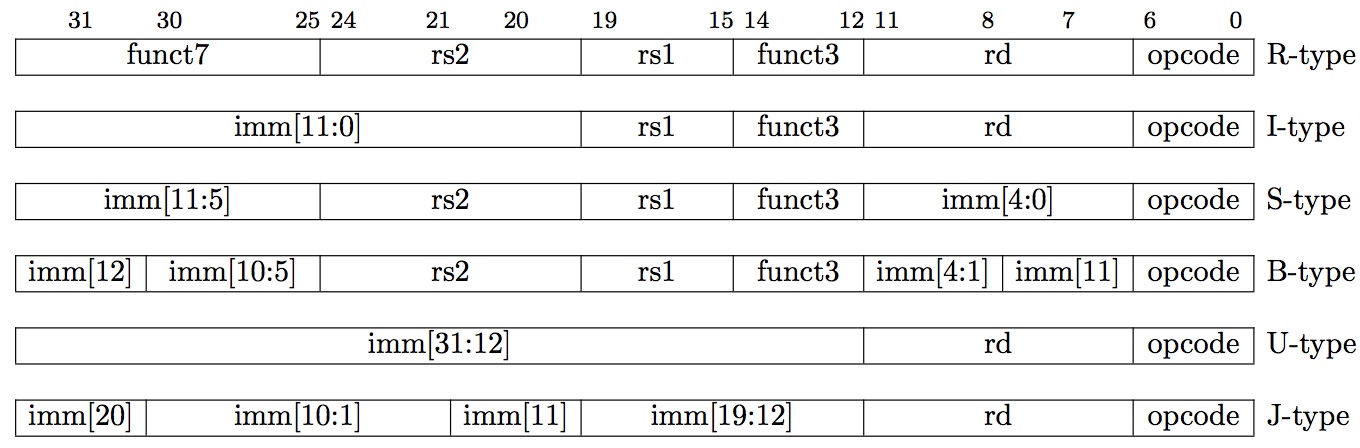 12
Single-Bus Datapath for Microcoded RISC-V
MemW
ImmSel
RegW
BLd
InstLd
MALd
Busy?
Opcode
ALUOp
Condition?
32 (PC)
ImmEn
MemEn
RegEn
ALUEn
RegSel
ALd
rs1
rs2
rd
Address
Main Memory
Mem. Address
B
A
Instruction Reg.
ALU
Register RAM
PC
Immediate
Registers
Data Out
In
Microinstructions written as register transfers:
MA:=PC means RegSel=PC; RegW=0; RegEn=1; MALd=1
B:=Reg[rs2] means RegSel=rs2; RegW=0; RegEn=1; BLd=1
Reg[rd]:=A+B means ALUop=Add; ALUEn=1; RegSel=rd; RegW=1
13
RISC-V Instruction Execution Phases
Instruction Fetch
Instruction Decode
Register Fetch
ALU Operations
Optional Memory Operations
Optional Register Writeback
Calculate Next Instruction Address
14
Microcode Sketches (1)
Instruction Fetch: 	MA,A:=PC
			PC:=A+4
			wait for memory
			IR:=Mem
			dispatch on opcode

ALU:			A:=Reg[rs1]
			B:=Reg[rs2]
			Reg[rd]:=ALUOp(A,B)
			goto instruction fetch

ALUI:			A:=Reg[rs1]
			B:=ImmI	  //Sign-extend 12b immediate
			Reg[rd]:=ALUOp(A,B)
			goto instruction fetch
15
Microcode Sketches (2)
LW: 			A:=Reg[rs1]
 			B:=ImmI   //Sign-extend 12b immediate
			MA:=A+B
			wait for memory
			Reg[rd]:=Mem
			goto instruction fetch
JAL:			Reg[rd]:=A  // Store return address
			A:=A-4        // Recover original PC
			B:=ImmJ // Jump-style immediate
			PC:=A+B
			goto instruction fetch
Branch:			A:=Reg[rs1]
			B:=Reg[rs2]
			if (!ALUOp(A,B)) goto instruction fetch //Not taken
			A:=PC  //Microcode fall through if branch taken
			A:=A-4
			B:=ImmB// Branch-style immediate
			PC:=A+B
			goto instruction fetch
16
Pure ROM Implementation
Opcode
Cond?
Busy?
Address
ROM
µPC
Data
Next µPC
Control Signals
How many address bits?
|µaddress| = |µPC|+|opcode|+ 1 + 1
How many data bits?
|data| = |µPC|+|control signals| = |µPC| + 18
Total ROM size = 2|µaddress|x|data|
17
Pure ROM Contents
Address 			|	Data                                                    
µPC  	Opcode Cond? Busy?	| Control Lines		Next µPC      
fetch0	X	X	X	| MA,A:=PC		fetch1
fetch1	X	X	1	| 			fetch1
fetch1	X	X	0	| IR:=Mem		fetch2
fetch2	ALU	X	X	| PC:=A+4		ALU0
fetch2 	ALUI	X	X	| PC:=A+4		ALUI0
fetch2	LW	X	X	| PC:=A+4		LW0
….

ALU0	X	X	X	| A:=Reg[rs1]		ALU1
ALU1	X	X	X	| B:=Reg[rs2]		ALU2
ALU2	X	X	X	| Reg[rd]:=ALUOp(A,B)	fetch0
18
Single-Bus Microcode RISC-V ROM Size
Instruction fetch sequence 3 common steps
~12 instruction groups
Each group takes ~5 steps (1 for dispatch)
Total steps 3+12*5 = 63, needs 6 bits for µPC

Opcode is 5 bits, ~18 control signals

Total size = 2(6+5+2)x(6+18)=213x24 = ~25KiB!
19
Reducing Control Store Size
Reduce ROM height (#address bits)
Use external logic to combine input signals
Reduce #states by grouping opcodes
Reduce ROM width (#data bits)
Restrict µPC encoding (next,dispatch,wait on memory,…)
Encode control signals (vertical µcoding, nanocoding)
20
Single-Bus RISC-V Microcode Engine
Opcode
fetch0
Decode
+1
µPC
Cond?
µPC Jump Logic
Address
ROM
Busy?
Data
µPC jump
Control Signals
µPC jump = next | spin | fetch | dispatch | ftrue | ffalse
21
µPC Jump Types
next increments µPC
spin waits for memory
fetch jumps to start of instruction fetch
dispatch jumps to start of decoded opcode group
ftrue/ffalse jumps to fetch if Cond? true/false
22
Encoded ROM Contents
Address 			|	Data                                                    
µPC  				| Control Lines		Next µPC      
fetch0				| MA,A:=PC		next
fetch1				| IR:=Mem		spin
fetch2				| PC:=A+4		dispatch

ALU0				| A:=Reg[rs1]		next
ALU1				| B:=Reg[rs2]		next
ALU2				| Reg[rd]:=ALUOp(A,B)	fetch

Branch0				| A:=Reg[rs1]		next
Branch1				| B:=Reg[rs2]		next
Branch2				| A:=PC			ffalse
Branch3				| A:=A-4			next
Branch4				| B:=ImmB		next
Branch5				| PC:=A+B		fetch
23
CS152 Administrivia
Grading clarifications
You must complete 3/5 labs or get an automatic F regardless of other grades
Slip days
Problem sets have no slip days
Labs have two free extensions (max one per lab) until next class after due date
No other extensions without documented emergency
24
CS252 Administrivia
CS252 Readings on Website
Must use Piazza to send private note on each per paper thread to instructors before midnight Sunday before Monday discussion containing paper report:
Write one paragraph on main content of paper including good/bad points of paper
Also, 1-3 questions about paper for discussion
First two “360 Architecture”, “B5000 Architecture”
CS252 Project Timeline
Proposal due start of class Wed Feb 26th
One page in PDF format including:
project title
team members (2 per project)
what problem are you trying to solve?
what is your approach?
infrastructure to be used
timeline/milestones
25
Implementing Complex Instructions
Memory-memory add: M[rd] = M[rs1] + M[rs2]

	Address 			|	Data                                                    
µPC  				| Control Lines		Next µPC      
MMA0				| MA:=Reg[rs1]		next
MMA1				| A:=Mem		spin
MMA2				| MA:=Reg[rs2]		next
MMA3				| B:=Mem		spin
MMA4				| MA:=Reg[rd]		next
MMA5				| Mem:=ALUOp(A,B)	spin
MMA6				| 			fetch

Complex instructions usually do not require datapath modifications, only extra space for control program

Very difficult to implement these instructions using a hardwired controller without substantial datapath modifications
26
Single-Bus Datapath for Microcoded RISC-V
MemW
ImmSel
RegW
BLd
InstLd
MALd
Busy?
Opcode
ALUOp
Condition?
32 (PC)
ImmEn
MemEn
RegEn
ALUEn
RegSel
ALd
rs1
rs2
rd
Address
Main Memory
Mem. Address
B
A
Instruction Reg.
ALU
Register RAM
PC
Immediate
Registers
Data Out
In
Datapath unchanged for complex instructions!
27
Horizontal vs Vertical µCode
Bits per µInstruction
# µInstructions
Horizontal µcode has wider µinstructions
Multiple parallel operations per µinstruction
Fewer microcode steps per macroinstruction
Sparser encoding  more bits
Vertical µcode has narrower µinstructions
Typically a single datapath operation per µinstruction
separate µinstruction for branches
More microcode steps per macroinstruction
More compact   less bits
Nanocoding
Tries to combine best of horizontal and vertical µcode
28
Nanocoding
Exploits recurring control signal patterns in µcode, e.g., 

ALU0	A ← Reg[rs1] 
...
ALUI0	A ← Reg[rs1]
...
µcode 
next-state
µPC (state)
µaddress
µcode ROM
nanoaddress
nanoinstruction ROM
data
Motorola 68000 had 17-bit µcode containing either 10-bit µjump or 9-bit nanoinstruction pointer
Nanoinstructions were 68 bits wide, decoded to give 196 control signals
29
Microprogramming in IBM 360
Only the fastest models (75 and 95) were hardwired
30
IBM Card-Capacitor Read-Only Storage
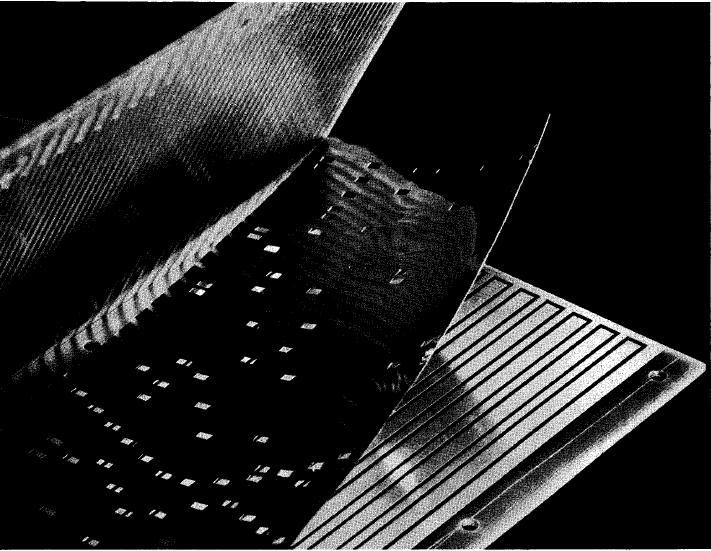 Punched Card with metal film
Fixed sensing plates
[ IBM Journal, January 1961]
31
Microcode Emulation
IBM initially miscalculated the importance of software compatibility with earlier models when introducing the 360 series
Honeywell stole some IBM 1401 customers by offering translation software (“Liberator”) for Honeywell H200 series machine
IBM retaliated with optional additional microcode for 360 series that could emulate IBM 1401 ISA, later extended for IBM 7000 series
one popular program on 1401 was a 650 simulator, so some customers ran many 650 programs on emulated 1401s
i.e., 650 simulated on 1401 emulated on 360
32
Microprogramming thrived in ‘60s and ‘70s
Significantly faster ROMs than DRAMs were available
For complex instruction sets, datapath and controller were cheaper and simpler 
New instructions , e.g., floating point, could be supported without datapath modifications
Fixing bugs in the controller was easier
ISA compatibility across various models could be achieved easily and cheaply
Except for the cheapest and fastest machines, all computers were microprogrammed
33
Microprogramming: early 1980s
Evolution bred more complex micro-machines
Complex instruction sets led to need for subroutine and call stacks in µcode
Need for fixing bugs in control programs was in conflict with read-only nature of µROM 
Writable Control Store (WCS)  (B1700, QMachine, Intel i432, …)
With the advent of VLSI technology assumptions about ROM & RAM speed became invalid more complexity
Better compilers made complex instructions less important.
Use of numerous micro-architectural innovations, e.g., pipelining, caches and buffers, made multiple-cycle execution of reg-reg instructions unattractive
34
VAX 11-780 Microcode
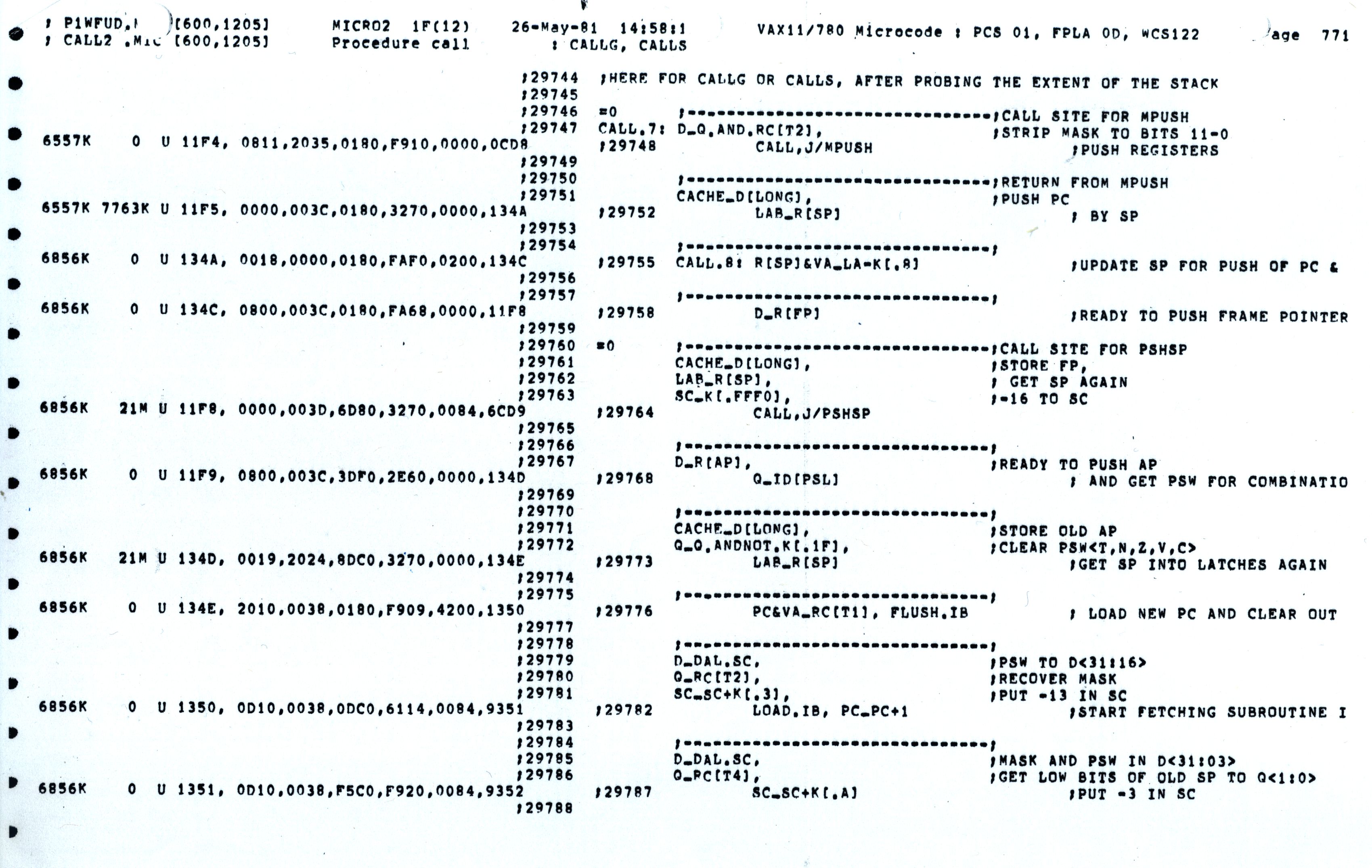 35
Writable Control Store (WCS)
Implement control store in RAM not ROM
MOS SRAM memories now almost as fast as control store (core memories/DRAMs were 2-10x slower)
Bug-free microprograms difficult to write

User-WCS provided as option on several minicomputers
Allowed users to change microcode for each processor

User-WCS failed
Little or no programming tools support
Difficult to fit software into small space
Microcode control tailored to original ISA, less useful for others
Large WCS part of processor state - expensive context switches
Protection difficult if user can change microcode
Virtual memory required restartable microcode
36
Microprogramming is far from extinct
Played a crucial role in micros of the Eighties
DEC uVAX, Motorola 68K series, Intel 286/386
Plays an assisting role in most modern micros
e.g., AMD Zen, Intel Sky Lake, Intel Atom, IBM PowerPC, …
 Most instructions executed directly, i.e., with hard-wired control
 Infrequently-used and/or complicated instructions invoke microcode

 Patchable microcode common for post-fabrication bug fixes, e.g. Intel processors load µcode patches at bootup
Intel had to scramble to resurrect microcode tools and find original microcode engineers to patch Meltdown/Spectre security vulnerabilites
37
Acknowledgements
These slides contain material developed and copyright by:
Arvind (MIT)
Krste Asanovic (MIT/UCB)
Joel Emer (Intel/MIT)
James Hoe (CMU)
John Kubiatowicz (UCB)
David Patterson (UCB)

MIT material derived from course 6.823
UCB material derived from course CS252
38